Yöntem Nedir?
Yöntem;
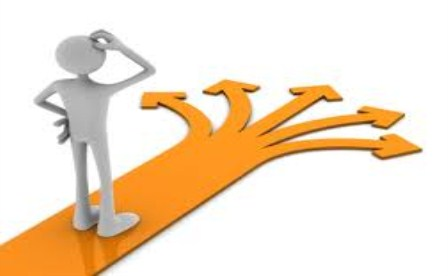 öğretmenin başarısında rol oynayan unsurlardan biridir ve amaca ulaşmak için düşünülmüş, planlanmış bir hareket biçimi olarak tanımlanmaktadır.
Zaman ve para kayıplarına sebep olan düzensiz ve tesadüfî faaliyetlerin karşıtı düzenli, kısa ve doğru çalışma şeklidir.

Öğrenciyi bilgiye açık hale getirme çabasıdır.
Yöntemsiz bir eğitim-öğretim faaliyeti, bilgiye kapalı olan birine boşuna bir takım şeyler söyleyip durmaktan öteye geçemez. Bu nedenle, öğreteceği konuyla ilgili hedef davranışları kazandıracak yaşantıları sağlamak, hedeflere uygun öğretim yöntem ve araçları seçmek ve kullanmak öğretmenin önemli görevlerindendir.
Yöntem seçimini belirleyen unsurlar:
zaman 
öğrenci grubunun büyüklüğü 
sınıf ortamının özellikleri 
kullanılabilecek araç ve gereçler  
öğrencilerin özellikleri  
dersin özel hedefleri…
Yöntemler:
Öğretmen merkezli
Anlatım
Gösteri  
Öğrenci merkezli 
Grup tartışması 
 Soru-cevap  
Dramatizasyon 
Örnek olay 
Beyin fırtınası gibi
Her öğrenme bir davranış kazanmayı ifade eder.  Birey davranışları zihninde, duygularında ve hareketlerinde kazanır. Bir öğretim, bunlardan hangisinde davranış kazandırmayı hedef alıyorsa ona göre düzenlenmelidir.
Bilişsel öğrenmeler
Duyuşsal öğrenmeler
Psiko-motor öğrenmeler
Etkili oldukları öğrenme alanlarına göre:
Dramatizasyon ve örnek olay incelemesi yönteminin duyuşsal öğrenmeler
Anlatım ve soru-cevap yöntemlerinin bilişsel öğrenmeler
Gösteri yönteminin de psikomotor öğrenmeler için daha uygun olduğu söylenebilir.
İlköğretim DKAB derslerinde de yöntem konusu amaçlar, içerik, öğrencilerin özellikleri, sınıf ortamı, kullanılacak araç-gereçler ve ne kadar öğrenildiğinin kontrol edilmesi işleminden bağımsız olarak düşünülmemelidir. Derste kullanılacak yöntemin belirlenmesi özellikle amaçlar konusuyla yakından ilgilidir.